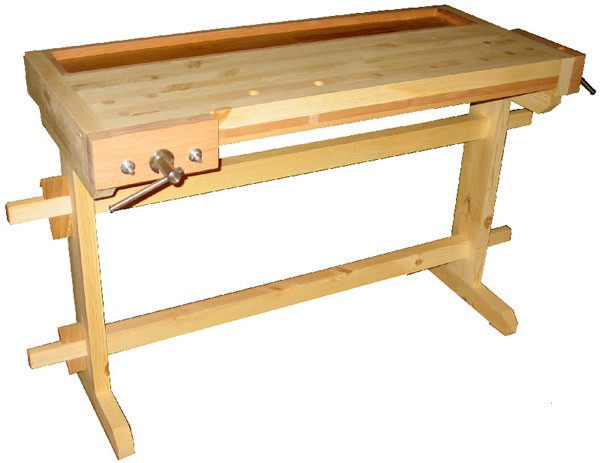 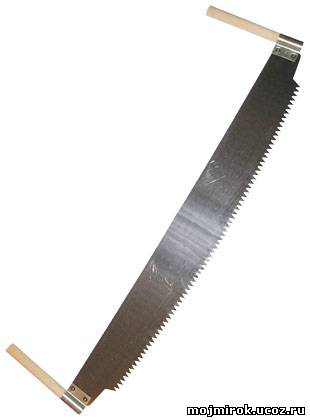 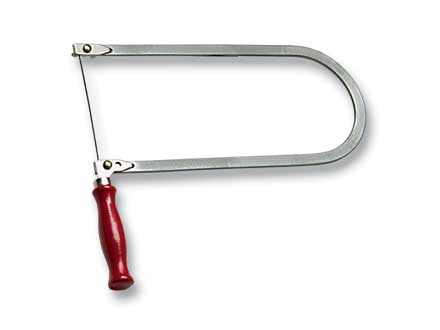 Кроссворд: пиление
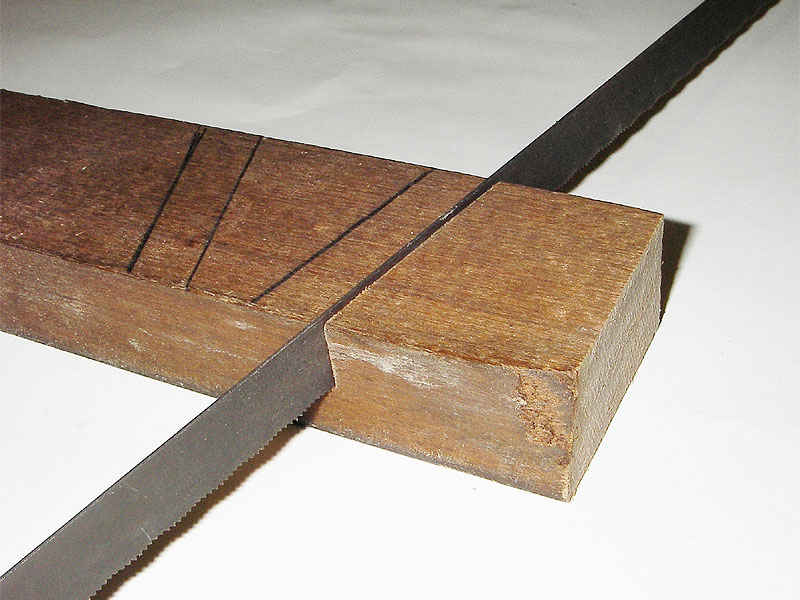 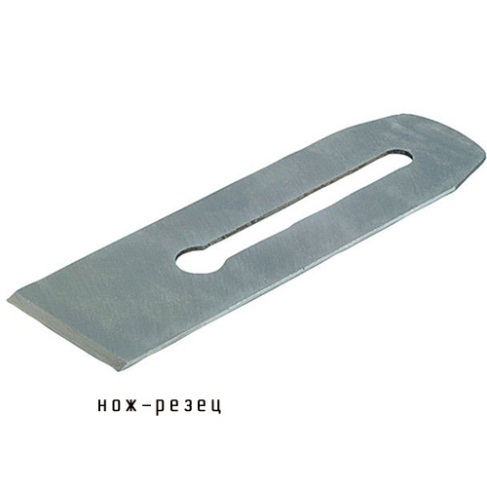 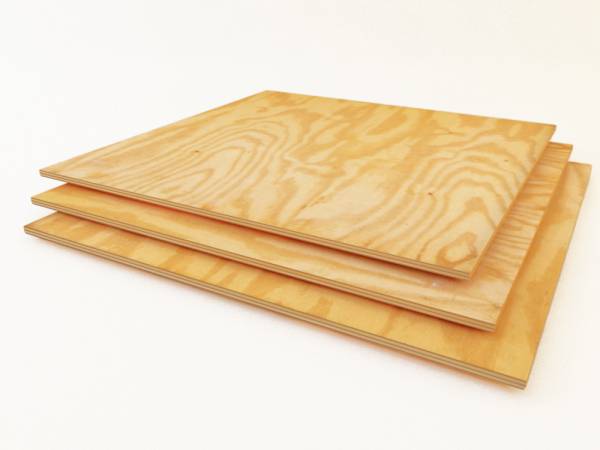 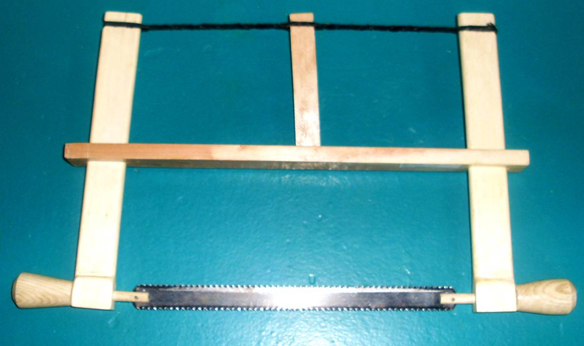 МКСОУ Верх-  Ирменская  коррекционная школа-интернат VIII-вида
Учитель: Колесников .А . Ф.
Прорезь в древесине чуть больше толщины полотна пилы.
Древесный материал , полученный склеиванием тонких слоёв
древесины(шпона)
Рабочий стол для укрепления предметов , на котором обрабатывают
древесину
Ручной  инструмент для криволинейного(узорного)выпиливания
дерева
Деталь рубанка , выполняющая строгание древесины
Многорезцовый режущий инструмент с зубьями резцами для 
Распиливания древесины.
Вид ручной столярной пилы.
подсказки
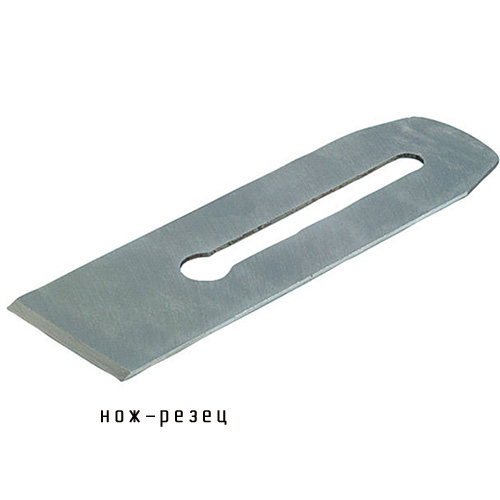 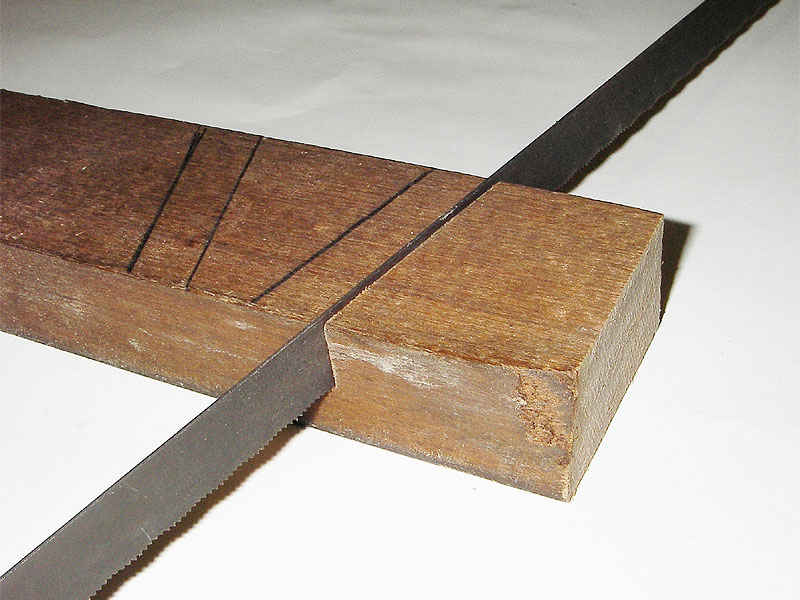 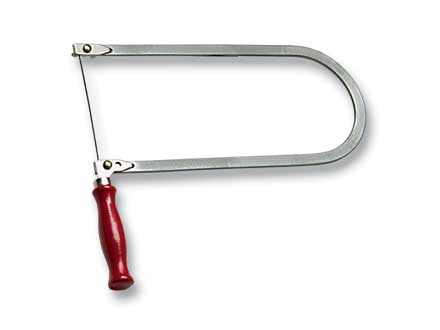 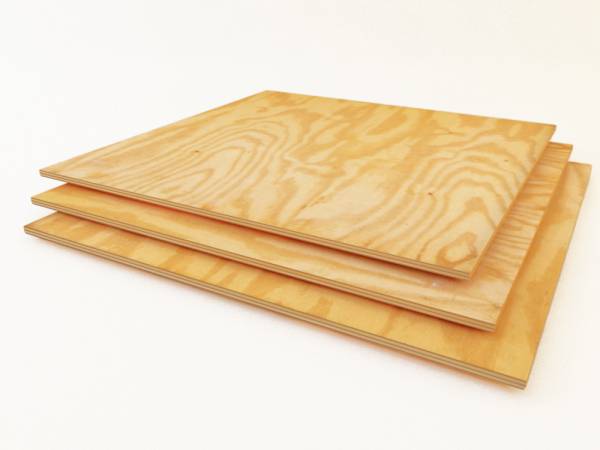 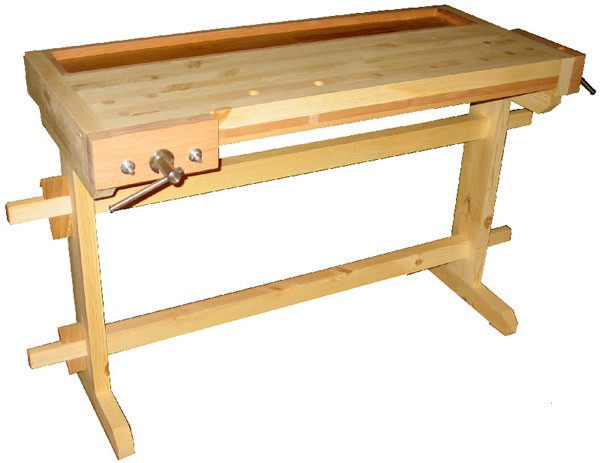 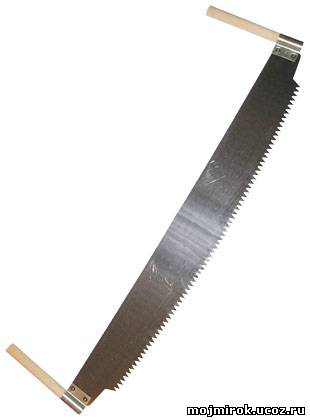 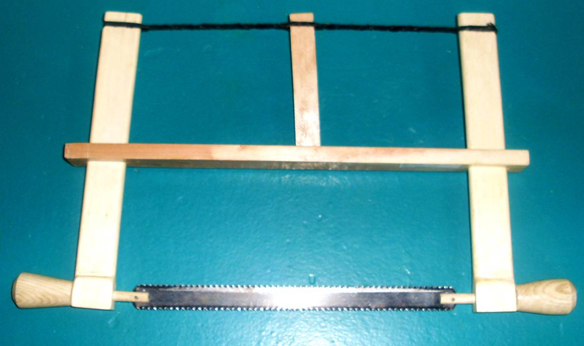 л
1
2
5
о
2
4
7
6
б
ф
3
4
1
з
3
в
а
п
р
5
6
у
л
р
к
р
з
е
7
с
ч
е
р
о
а
к
ц
т
а
п
а
о
и
в
л
к
а
я